BEST PRACTICES FOR ONLINE DISCUSSION BOARDSTable of contents:Objectives for discussion boardsTypes of discussion boardsPrompts and instructionsInstructor participationGrading ReferencesJulie Tedjeske Crane,J.D., M.S.I.S., M.L.S. CALIcon 2023
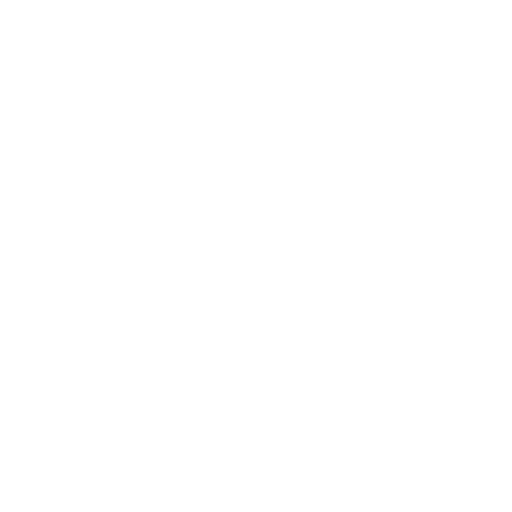 Objectives for Discussion Boards
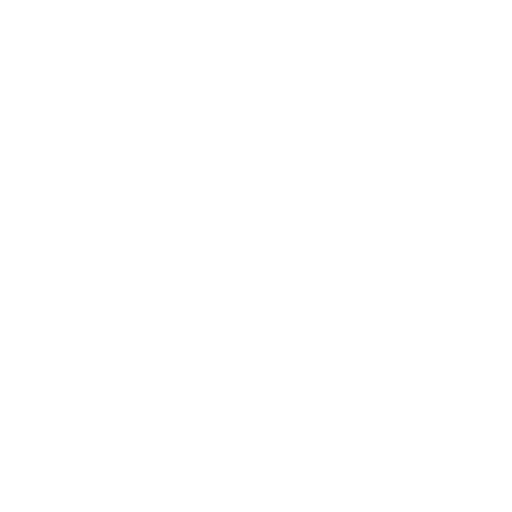 Objectives for discussion boards
Introductions 
This is the typical “tell me something about yourself” prompt. It allows the students to learn more about each other and for the professor to become familiar with the students.   
Initial Engagement 
This is where students engage with the materials before class. Online discussion board posts can serve as a jumping-off point for classroom discussion. Having a pre-class discussion board helps ensure that the students review the materials before class.
Application 
This means having students apply what they learned in class to a given situation. Often, it makes sense to give students a somewhat open-ended problem to work on and have them post their answers. Students can compare what they did with their peers’ submissions. 
Extension 
This is similar to application, only it requires taking what the student learned and applying it to a new area or integrating what they learned in one context to another context. 
Source: Jessica Erickson, Preparing for Fall Teaching – Discussion Boards inPhysically Distanced, Hybrid, and Remote Courses, PrawfsBlawg (July 21, 2020)
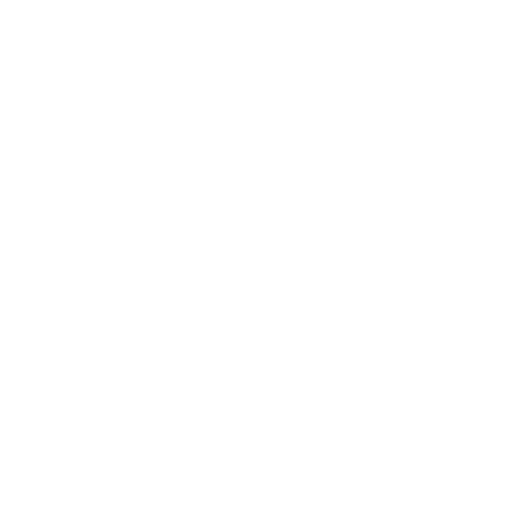 Types of Discussion Boards
Types of discussion boards
Ice Breakers
These are introductions. You can ask for general background information or a “fun fact” about the student. Sometimes it makes sense for students to submit a video rather than text. That makes it easier to learn students’ names.   
 Jigsaw 
Each member of the group becomes an expert on a different aspect of a larger topic. Then the group comes together to organize each piece of the puzzle into a coherent whole.  
 Assigned Role 
Each student has an assigned role, such as organizer, devil’s advocate, etc. Or you can assign roles like plaintiff’s attorney or defense attorney.
Examples
Students share examples guided by the prompt. The PrawfsBlawg post in the references gives the example of having each student name a discovery tool that might be used in a given situation. Students cannot select something another student already mentioned. 
Student Led 
You can assign students to lead a discussion, including creating the prompt or question or by summarizing the responses at the end. 
Evaluative
Students post their work on a project to the discussion board and other students provide suggestions and feedback.
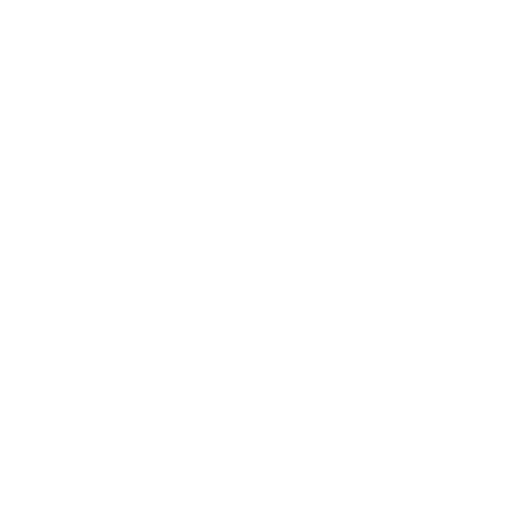 Prompts and Instructions
What should you use for a prompt? How should students respond?
Prompts can be challenging to draft. You are looking for a sweet spot between being too open-ended and too narrow. 
The most important thing to consider in drafting a prompt is that you need to facilitate an online conversation. Anything with a clear answer is unlikely to be a good prompt. On the other hand,  asking students to generally respond to the readings for the week is too broad. 
I usually provide a broad prompt with a series of sub-questions for students to address. Many students will structure their post by cutting and pasting the prompts to make them headings for their response. 
I sometimes give students a list of sub-questions relating to the main prompt and tell them that the list of sub-questions is illustrative of the types of things they might discuss.
Many sources recommend using 3CQ or a variation for student  responses. This means that every student response should have
A complement;
A comment; 
A connection; and 
A question.
What should you include in the instructions?
This is a non-exhaustive list of things that you might want to include in your instructions: 
Are the word counts global, or are there separate word counts for the original post and any replies? 
Number and type of required replies, if any. Are there any requirements for the format of the reply? (For example, must replies follow a 3CQ format?)
Is it a post-first forum? (That means the student must post before they can see any other posts.) 
Will you be grading based on grammar, citation formatting, etc.? Do students need to do any outside reading or research? 
Are there separate due dates for the original post and any replies? What are the penalties for late work?
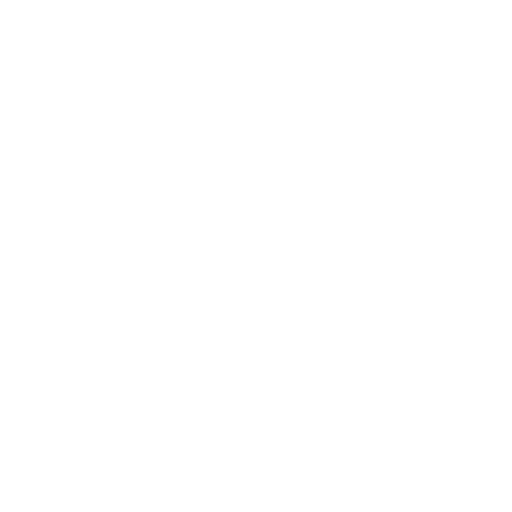 Instructor Participation
How should you participate and how much should you participate?
You need to signal to students that you are aware of what is happening on the discussion boards. There is no one correct approach. 
The general advice is that instructors should participate in discussion boards. However, if you are too present, you may stifle the conversation. Often, I hesitate to share an insight because doing so may rob a student of the opportunity to contribute something similar to what I was going to say.
If incorrect information is being shared, you might want to offer a clarification. And if things have gotten too personal or inappropriate, you can step in to get things back on track.
Some instructors are sure to respond to each post. Others will try to respond to "orphan" posts that don't have other replies. And still others summarize the conversation.
I try to do a responsive post  to every post in an "introductions" discussion board. But otherwise,  I post sparingly. I will often leave private comments in the LMS for the individual student as I am grading, in part, so they know that I am reading the posts.
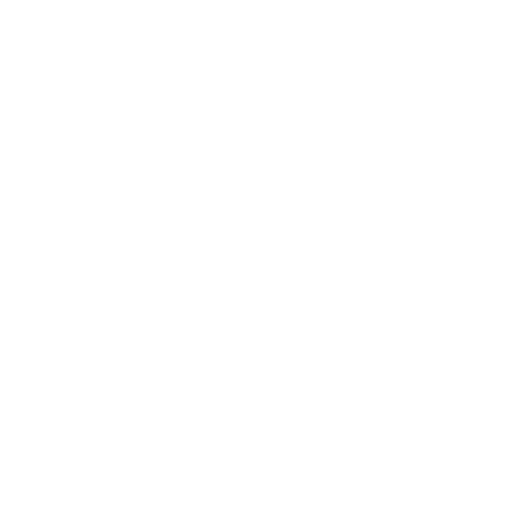 Grading
How should you grade discussion boards?
You can grade discussion boards based on both the quantity and quality of posts. Or you might want to use completion grading. 
Grading discussion boards can be challenging, especially when students are asked to share their personal opinions or subjective experiences. I tend to use completion grading for discussions, meaning that timely, good-faith submissions receive full credit.
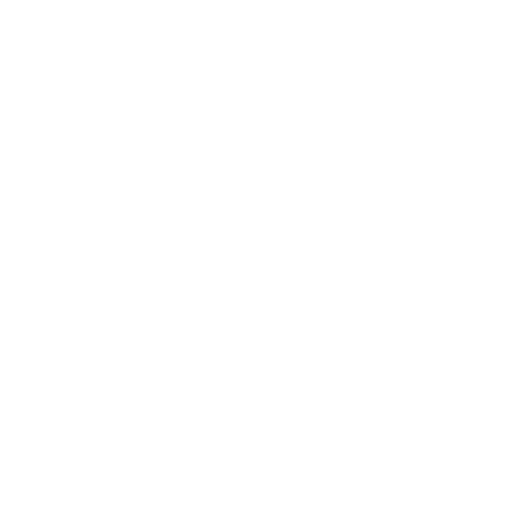 References
References